Université Larbi Ben M’Hidi "Oum El Bouaghi"
Faculté sciences de la terre et d'architecture
département Géographie et aménagement du territoire
Cours 01: Concept d’entreprise, entrepreneur et entreprenariat
1
Plan de cours
Définition d’entreprise
Les finalités d’entreprises
L’entrepreneur
Les capacités de l’entrepreneur
L’origine de l’entrepreneuriat
L'entrepreneuriat
 Les questions principales de l’entrepreneuriat.
8. Les enjeux de l’entrepreneuriat
2
1. Définition d’entreprise
Une entreprise est une unité économique, juridiquement autonome, dont la fonction principale est de produire des biens ou des services pour le marché. 
En d’autres termes, une entreprise rassemble des personnes, des ressources matérielles et financières pour offrir un produit ou un service à des clients.
3
Définition d’entreprise
L’activité de cette dernière peut être décomposée en deux phases distinctes:
A. L’entreprise en tant qu’unité de production : Par l’opération de production, l’entreprise transforme des flux d’entrée (Intrants ou Inputs) en flux de sortie (Extrants ou outputs). Les intrants peuvent être classés en trois catégories :
Le travail fourni par le personnel de l’entreprise.
Le capital technique : bâtiments, matériels …..etc. 
Les consommations intermédiaires : les matières premières, les produits semi-finis, énergie…..ou les services (publicité, transport, …etc.) incorporés au processus de production.
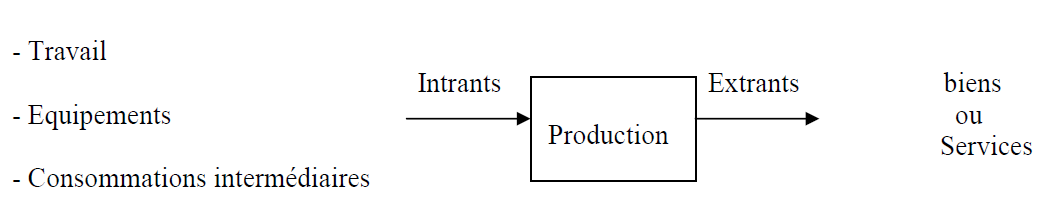 4
Définition d’entreprise
B. L’entreprise en tant qu’unité de répartition
La contrepartie de l’activité de production de l’entreprise se traduit par la vente.
Le produit de cette vente doit permettre à l’entreprise de :
- rémunérer les facteurs de production ;
- payer ses charges sociales et fiscales ;
- réaliser un surplus destiné à assurer son avenir.
Une fois les richesses sont créées, l’entreprise distribue les rémunérations aux agents qui ont participé à la réalisation de la production. Ainsi :
- les employés perçoivent des salaires ;
- l’Etat, les organismes sociaux (CNAS, CASNOS) reçoivent les impôts (IGR, IS) et les cotisations sociales ;
- les prêteurs reçoivent des intérêts ;
- les apporteurs de capitaux reçoivent les dividendes ;
- l’entreprise garde pour elle les revenus non distribués.
5
2. Les finalités de l’entreprise
La notion de finalité
Les finalités, ou missions, de l’entreprise désignent les raisons pour lesquelles elle est
acceptée par son environnement. Ce sont des buts plus durables que les objectifs, avec des échéances imprécises.
Elles répondent à des questions du type
 « que voulons nous devenir ? »
« quelles sont nos motivations ? ». 
Les finalités contribuent à la cohésion de l’entreprise et orientent les décisions stratégiques.
6
2. Les finalités de l’entreprise
Les déférents types de finalité
Economique 
- produire et distribuer des biens et services aux entreprises ou aux consommateurs ;
- assurer la survie de l’entreprise et sa croissance excepté pour certaines entreprises qui sont créées pour une mission précise, temporaire ;
- réaliser un profit.
Humaines 


Elles concernent aussi bien les ambitions des dirigeants (prestige par exemple) que
l’épanouissement du personnel : bonnes conditions de travail, bien-être des salariés,
participation au pouvoir de gestion, etc.…
Sociales 

Elles peuvent coexister avec les autres finalités dans la plupart des entreprises, mais
pour certaines, elles constituent des finalités primordiales: le service public ou
l’indépendance nationale sont des finalités principales des entreprises publiques.
7
3. Entrepreneur :
Un entrepreneur est une personne qui crée, développe et gère une entreprise, souvent en prenant des risques financiers dans l’espoir de réaliser des profits futurs. 
Le terme provient du verbe français “entreprendre”, qui signifie "se lancer dans un projet". 
Historiquement, les entrepreneurs étaient des individus chargés de réaliser des projets d’envergure, souvent des constructions civiles.

Aujourd’hui, un entrepreneur peut être un créateur de startup, un micro-entrepreneur, un repreneur d’entreprise. 
L’entrepreneur se distingue par son indépendance et sa responsabilité vis-à-vis de ses actes
8
4. Compétences d’entrepreneur:
Les compétences essentielles pour un entrepreneur sont variées et couvrent plusieurs domaines. Voici quelques-unes des compétences clés :
Compétences financières : Savoir gérer un budget, analyser des états financiers et comprendre les flux de trésorerie est crucial pour la survie et la croissance d’une entreprise.
Compétences en réseautage : Construire et entretenir un réseau de contacts professionnels peut ouvrir des opportunités, fournir des conseils précieux et aider à trouver des partenaires ou des investisseurs.
Confiance en soi : Croire en ses capacités et en son projet est essentiel pour surmonter les défis et convaincre les autres de la viabilité de son entreprise.
Capacité à accepter les retours : Être ouvert aux critiques constructives et savoir les utiliser pour améliorer son entreprise est une qualité importante.
9
Compétences d’entrepreneur:
5. Esprit de croissance : Avoir une mentalité axée sur l’apprentissage continu et l’adaptation aux changements du marché permet de rester compétitif1.
6. Compétences en gestion du temps : Savoir prioriser les tâches et gérer son temps efficacement est crucial pour maximiser la productivité et atteindre les objectifs fixés.
7. Compétences en résolution de problèmes : Être capable de trouver des solutions créatives et efficaces aux problèmes qui surgissent est une compétence indispensable.
8. Leadership : Savoir motiver et diriger une équipe vers un objectif commun est essentiel pour le succès à long terme de l’entreprise.
Ces compétences peuvent être développées et améliorées avec le temps, par l’expérience, la formation et le mentorat.
10
5. L’origine de l’entrepreneuriat :
L'entrepreneuriat est dérivé du mot français « Entreprendre », qui signifie « entreprendre », « poursuivre des opportunités » ou « répondre aux besoins et aux désirs grâce à l'innovation et aux entreprises vedettes ». 
Le mot est apparu pour la première fois dans le dictionnaire français en 1723.
L'Oxford English Dictionary a révisé le sens du mot entrepreneur en / 1933 et signifiait «un entrepreneur agissant comme intermédiaire entre le capital et le travail ».

Aujourd’hui, l’entrepreneuriat est utilisé dans différents sens, comme l’innovation, la prise de risque, l’aventurisme, la création de richesse, la recherche de sensations fortes, etc.
11
6. Entrepreneuriat :
L’entrepreneuriat désigne le processus de création, de développement et de gestion d’une entreprise par une ou plusieurs personnes, appelées entrepreneurs. 
Ce processus implique souvent la prise de risques financiers et personnels pour transformer une idée innovante en une entreprise viable. Il existe plusieurs types:
Entrepreneuriat classique : Création d’une nouvelle entreprise à partir de zéro.
Entrepreneuriat innovante : Développement de projets innovants au sein d’une entreprise existante.
Entrepreneuriat social : Création d’entreprises visant à résoudre des problèmes sociaux ou environnementaux.
12
7. Les questions principales de l’entrepreneuriat:
8. Les enjeux de l’entrepreneuriat:
L’entrepreneuriat aborde 3types de questions: 
 1. L’esprit d’entreprise: capacité d'un individu ou d'un groupe à prendre des risques et à allouer des capitaux à une entreprise afin de créer et d'innover un nouveau produit ou service.
2. Création d’entreprise
3. Entrepreneur
Innovation : Les entrepreneurs jouent un rôle clé dans l’introduction de nouvelles idées et technologies sur le marché.
Création de valeur : Ils contribuent à la création de richesse et d’emplois.
Adaptabilité : Les entrepreneurs doivent être capables de s’adapter rapidement aux changements du marché et aux nouvelles opportunités.
13
Conclusion
« L’entrepreneuriat est la tentative de créer de la valeur par la reconnaissance d’une opportunité commerciale, la gestion de la prise de risque adaptée à l’opportunité et grâce aux compétences de communication et de gestion permettant de mobiliser les ressources humaines, financières et matérielles nécessaires pour mener à bien un projet» 
Entrepreuriat est devenu une notion pertinente dans la vie d’aujourd’hui pour la réussite des personnes à travers la concrétisation des idées innovantes
14